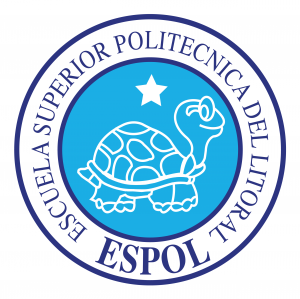 ESCUELA SUPERIOR POLITÉCNICA DEL LITORAL
Facultad de Ingeniería en Electricidad y Computación

TESINA DE SEMINARIO

Presentado por:

César Augusto Jara Ordoñez
Wilfrido Alberto Almeida Cando
Monitoreo y Control Remoto de una Planta Industrial Mediante Mensajes de texto (SMS) utilizando LabVIEW
Objetivos
Controlar y monitorear remotamente una planta industrial del laboratorio de instrumentación ESPOL.

Tener un reporte de los datos del proceso.

Adquisición de datos.
Temas
Descripción del Proyecto
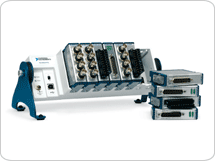 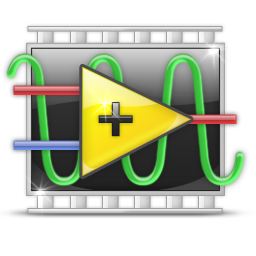 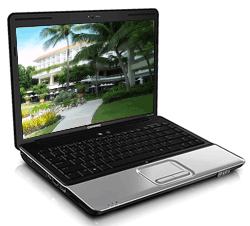 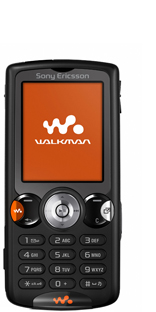 EQUIPOS
EQUIPOS
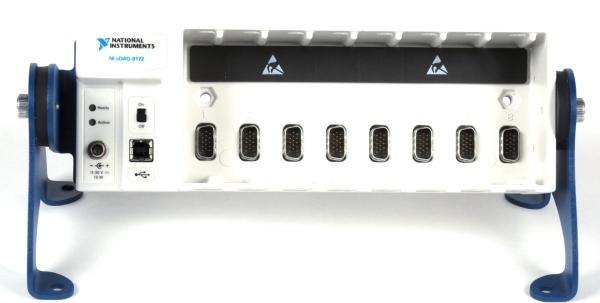 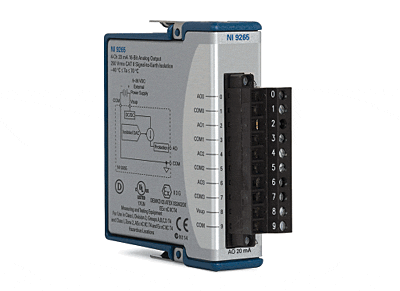 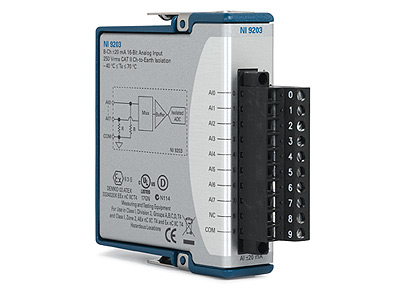 EQUIPOS
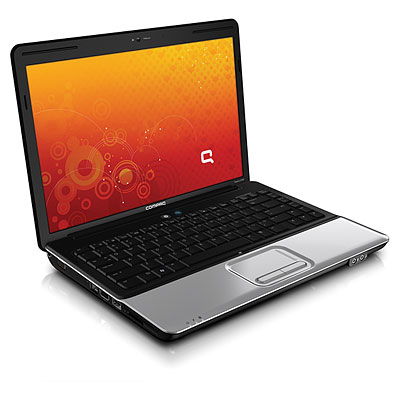 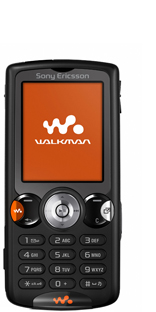 INTEGRACION A LABVIEW
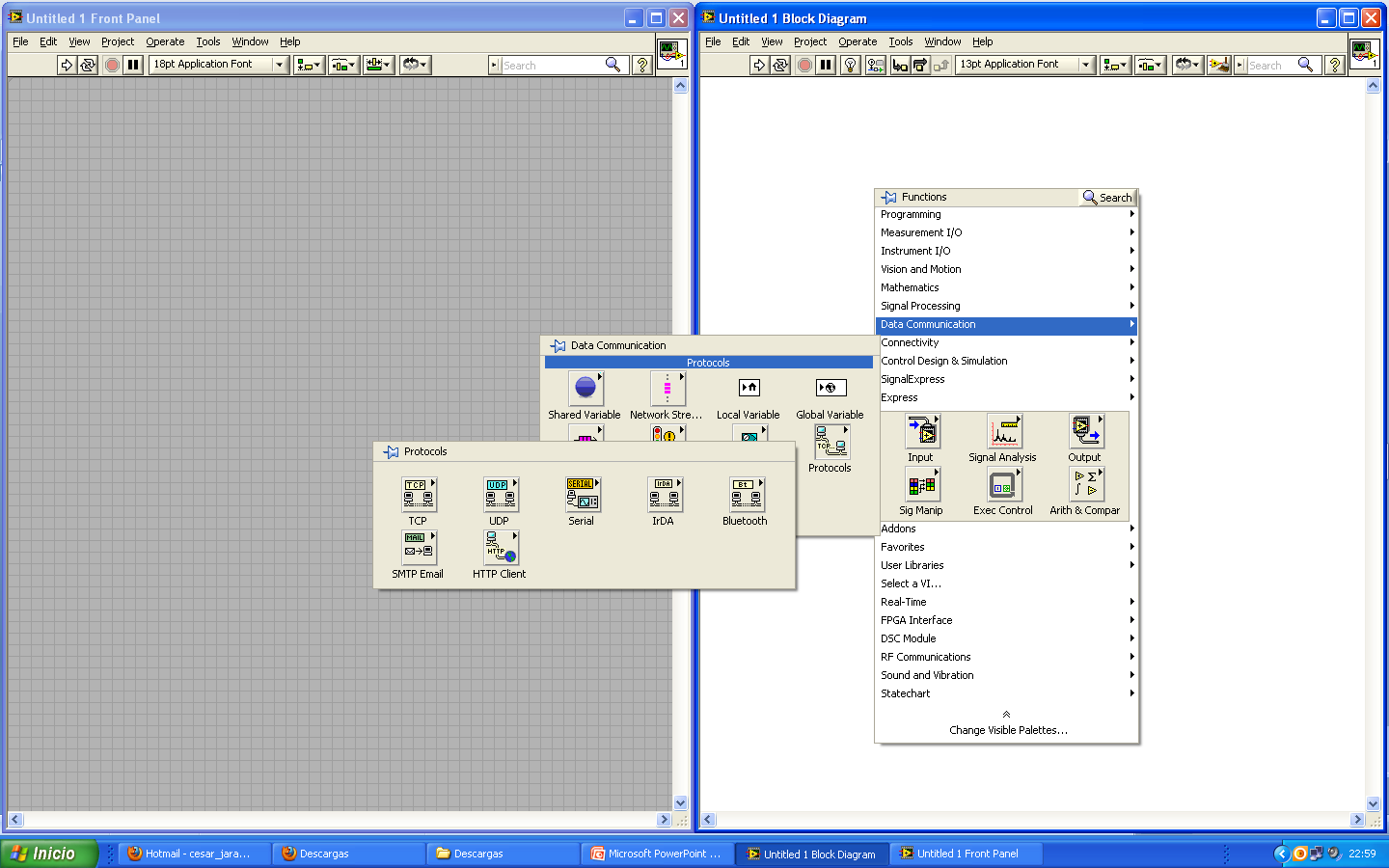 Labview posee varias herramientas para control de periféricos de un PC, como lo son, el puerto serie, el puerto USB, etc..
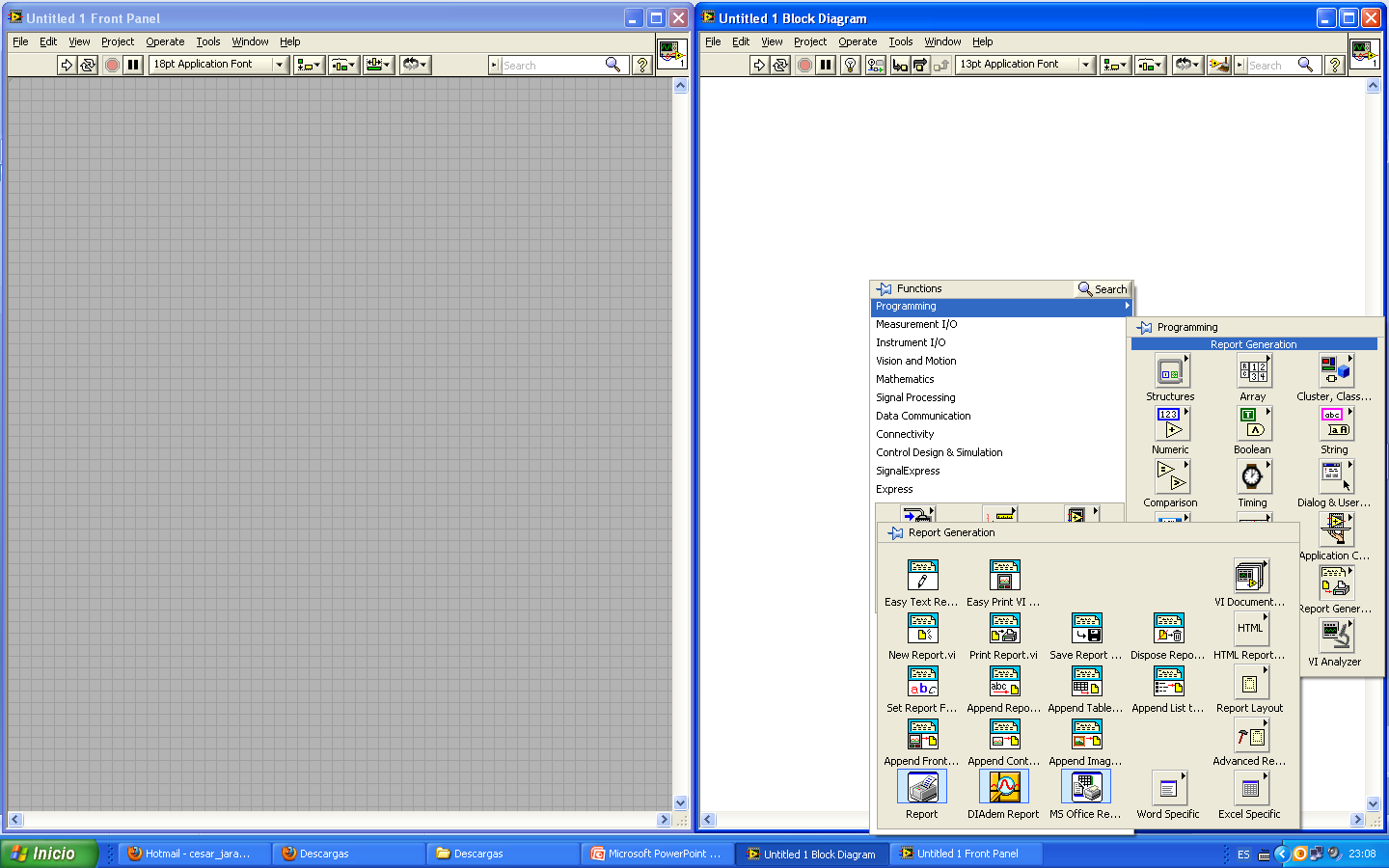 Además de poseer integración con archivos .dll , generar reportes en office, etc..
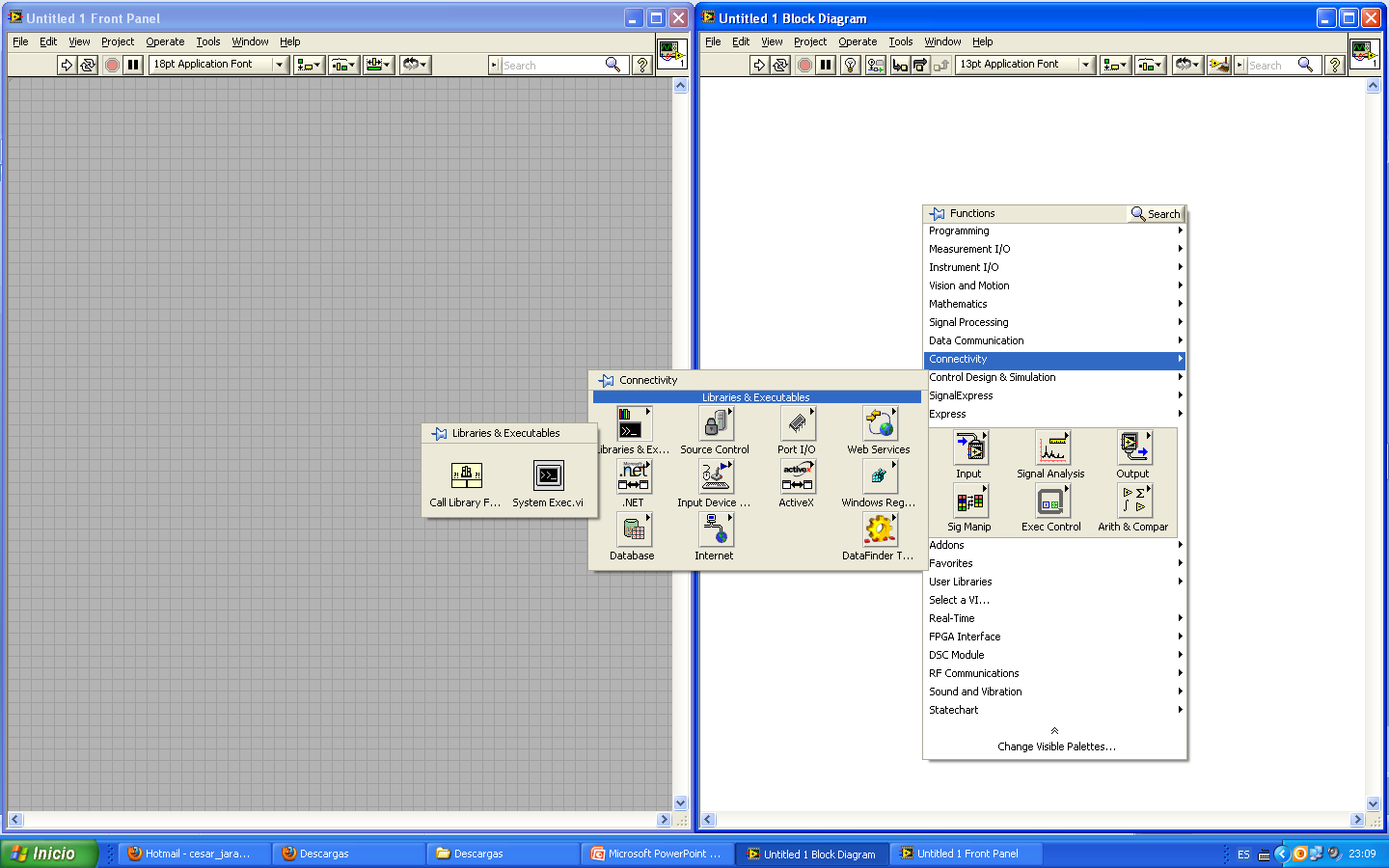 INTEGRACION A LABVIEW
Paso 1: Adquisición de Datos.
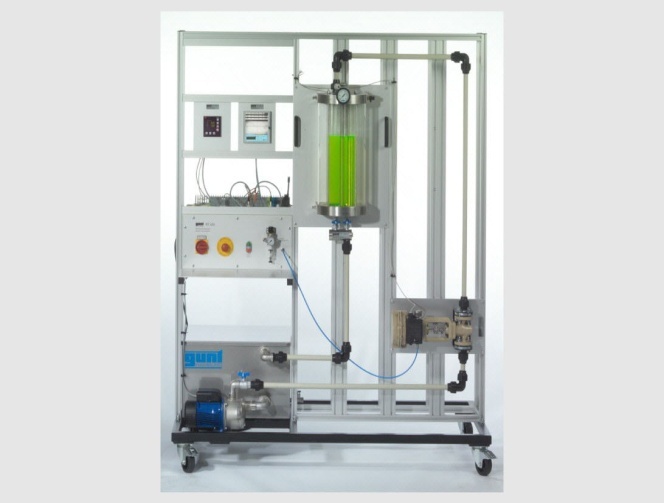 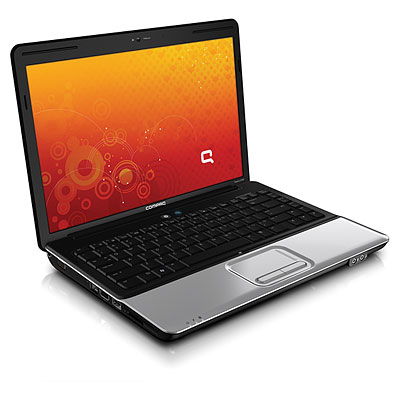 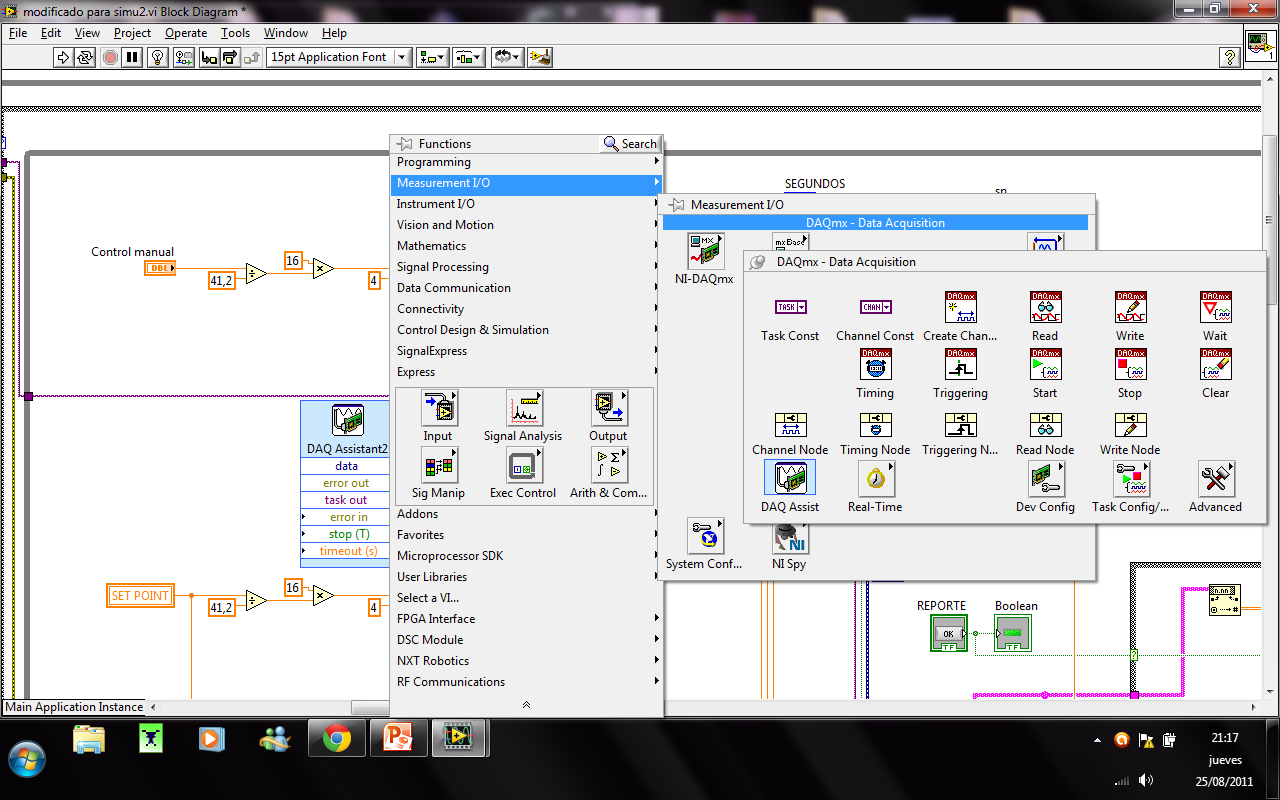 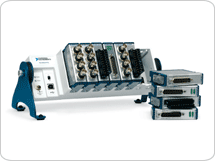 INTEGRACION A LABVIEW
Paso 2: Integración entre PC-Celular.



Comunicación PC-Celular.
Comandos AT(envío y recepción SMS).
Tipos de Comunicación.
Comunicación a LabVIEW.
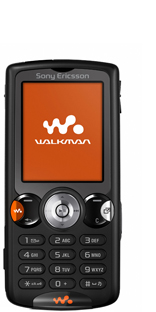 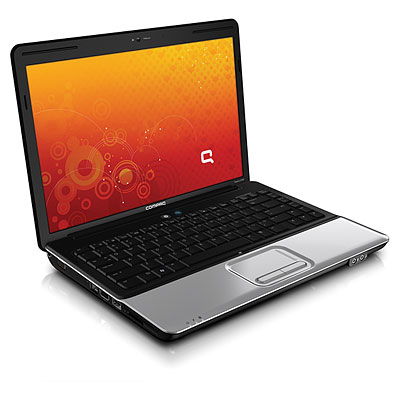 COMUNICACIÓN PC-CELULAR
Modem



Hyperterminal
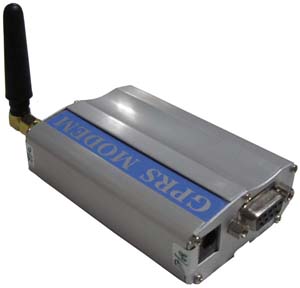 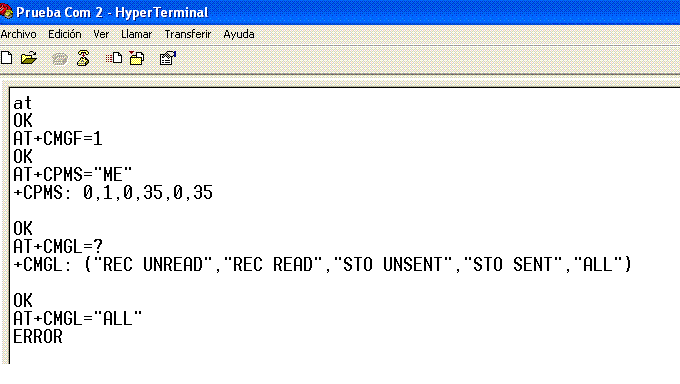 COMANDOS AT
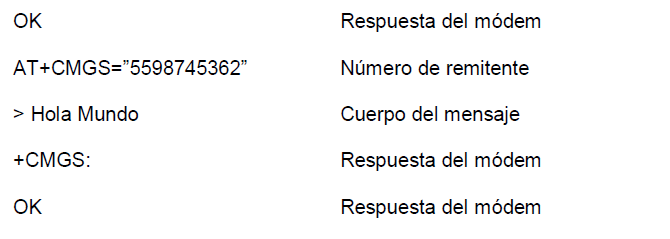 COMANDOS AT
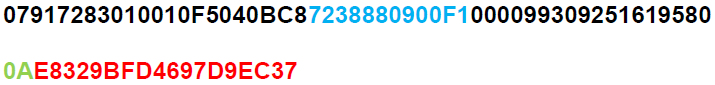 COMANDOS AT
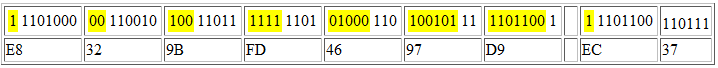 TIPOS DE COMUNICACION
Cable de Datos.



Bluetooth.
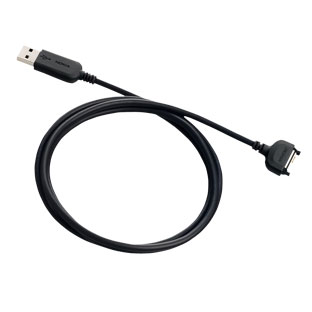 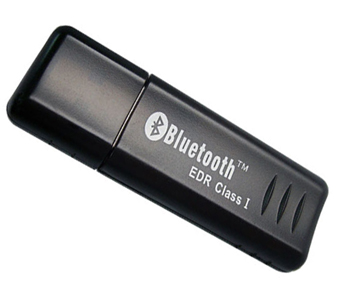 COMUNICACIÓN A LABVIEW
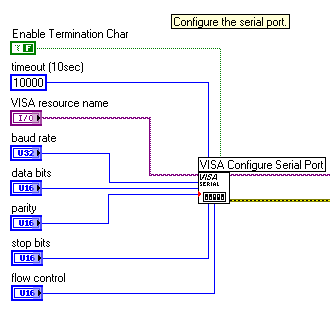 COMUNICACIÓN A LABVIEW
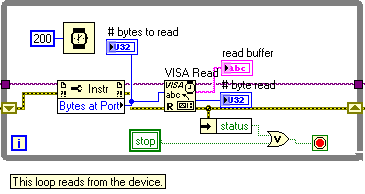 UTILIZACION DEL SISTEMA
Comandos de Control y Monitoreo:

Control


Monitoreo
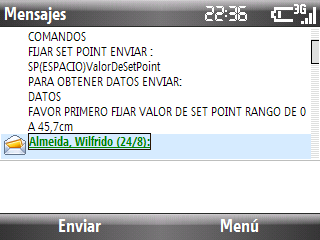 UTILIZACION DEL SISTEMA
Otra opción de este Sistema es el envío de SMS´s al activarse la Alarma.
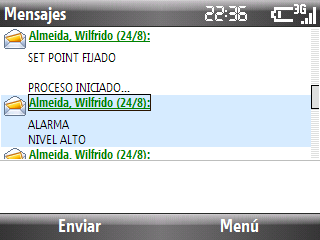 APLICACIÓN EN CAMPO
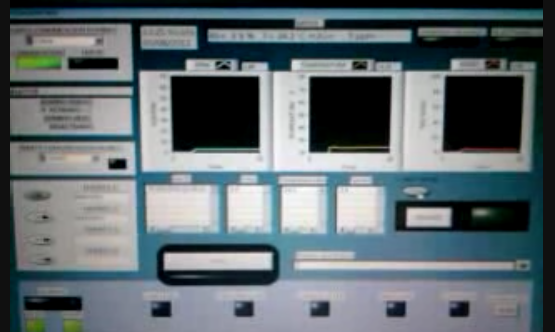 AGRADECIMIENTOS
MUCHAS GRACIAS